Cuisine Occitane
Académie de Toulouse
Véronique Coustel
Sandrine Dutrey
SOMMAIRE
De la réalité professionnelle au choix didactique
Du contexte professionnel au contexte spécifique … du contexte spécifique aux situations professionnelles
Des situations professionnelles aux activités … des activités aux compétences
Des compétences aux tâches
Les ressources et documents supports
1. De la réalité professionnelle au choix didactique
Contexte professionnel
Cuisine Occitane fabrique des meubles de cuisines et vend de l’électroménager et des accessoires. Elle revend ses produits à des particuliers, des artisans, des magasins de meubles, dans son magasin et par l'intermédiaire de son site internet. En 4 ans d’existence, Cuisine Occitane est devenue une référence en tant que distributeur de cuisines dans le Gers.
Cuisine Occitane souhaite poursuivre son développement. Sa stratégie consiste à développer les ventes dans son secteur géographique ainsi qu’à toucher une clientèle qui dépasse la région de Lectoure (32).
Pour cela elle souhaite mettre en œuvre plusieurs actions pour développer la notoriété de l’entreprise en organisant une journée portes ouvertes (JPO) et ainsi augmenter ses ventes.
Choix didactique
Bloc de compétences 1 : Gérer des relations avec les clients, les usagers et les adhérents
Classe concernée : Seconde professionnelle
2. DU Contexte PROFESSIONNEL AU CONTEXTE spécifique… du contexte spécifique aux situations professionnelles
Contexte spécifique : Écrire le fil conducteur du scénario
Y ancrer des situations professionnelles
3. DES Situations PROFESSIONNELLES aux activités… Des activités aux compétences
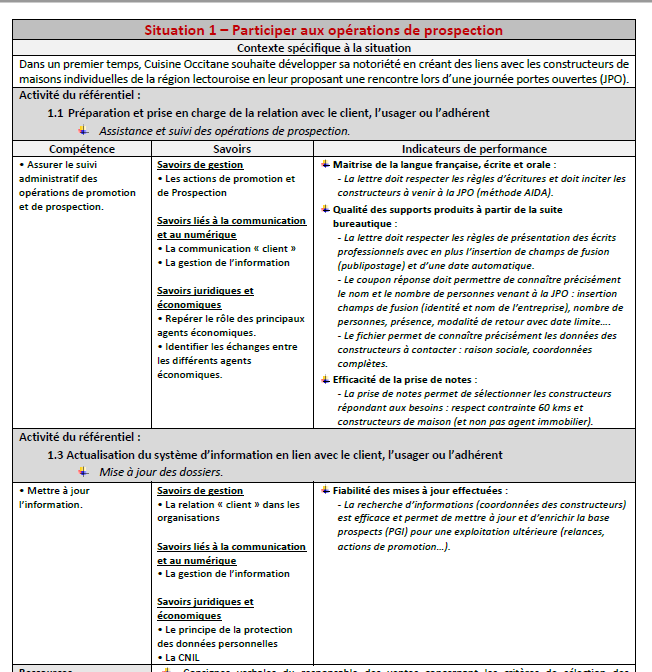 4. Des compétences aux tâches
Fiche d‘intention pédagogique
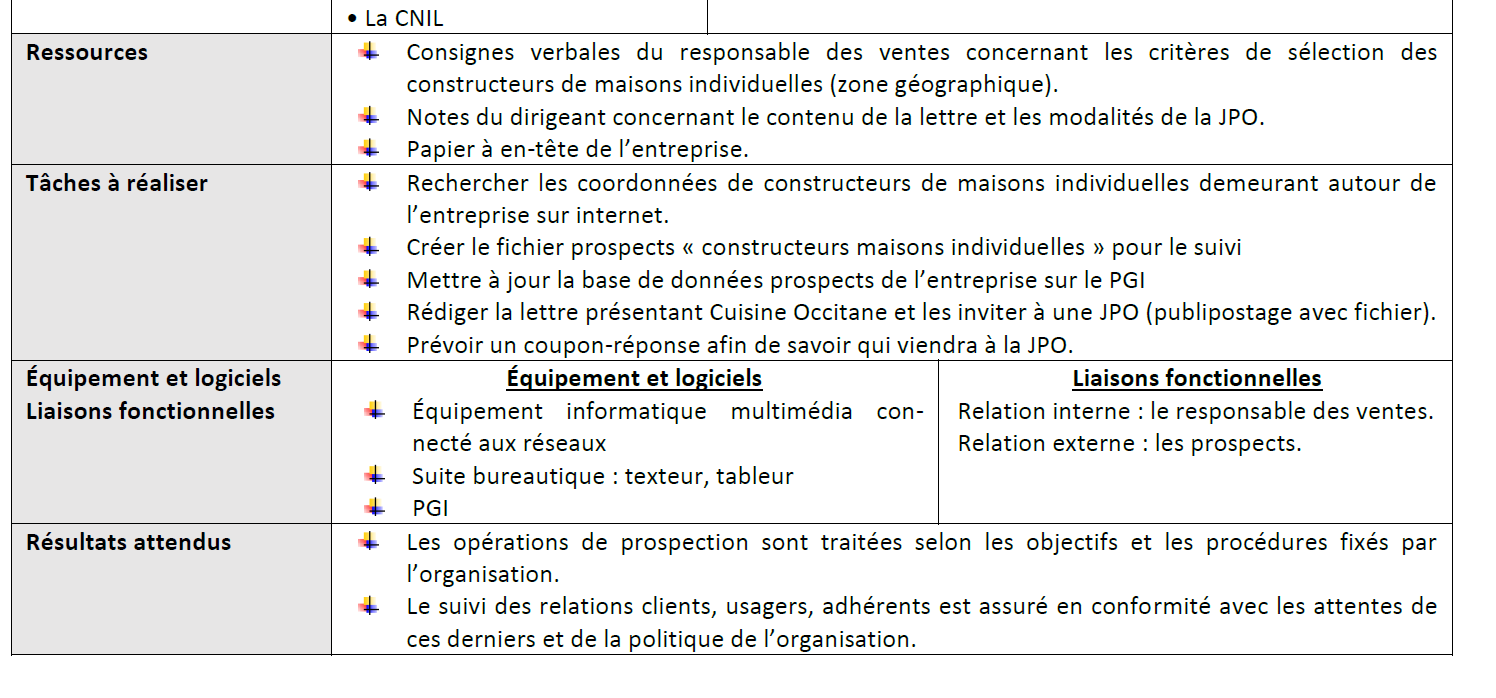 [Speaker Notes: A partir du référentiel de compétences, cette fiche permet de:
 réfléchir aux:
- compétences se référant aux activités identifiées
- différentes tâches à exécuter pour chaque activité.
- résultats attendus (référentiel des activités)
- différents savoirs associés à la situation (gestion, numérique, communication, économique, juridique)
- indicateurs de performance contextualisés qui permettront d’apprécier le degré d’acquisition de la compétence travaillée

d’identifier le matériau pédagogique à utiliser:
Quelles ressources? (référentiel des activités)
Quels équipements et logiciels?... (référentiel des activités)]
5. Les ressources
DOCUMENTS Supports
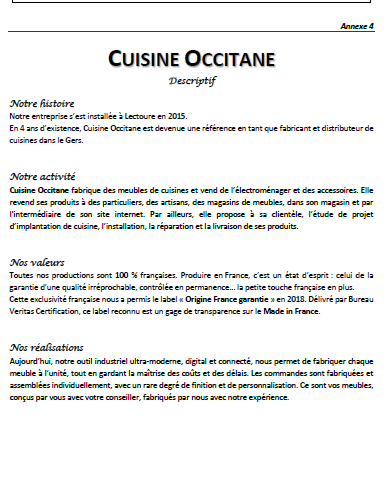 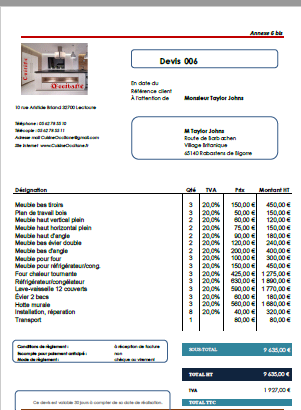 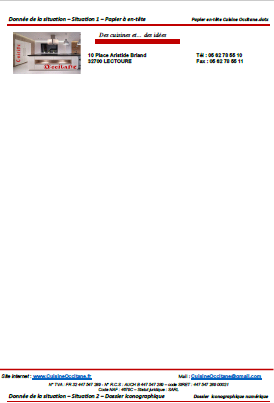 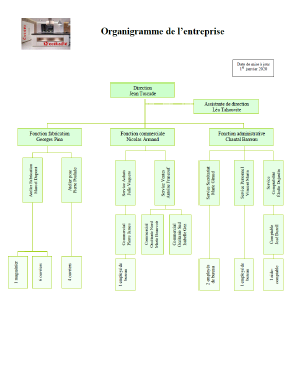 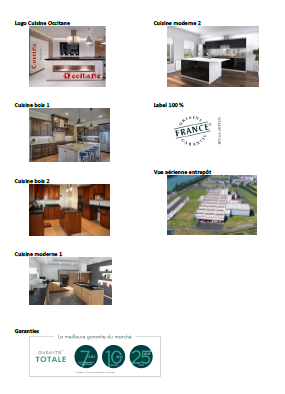